Visiting the countrysideImpacts and opportunities for health
Angela Smith – Bournemouth University
Nick Davies – Glasgow Caledonian University
Richard Weston – University of Central Lancashire
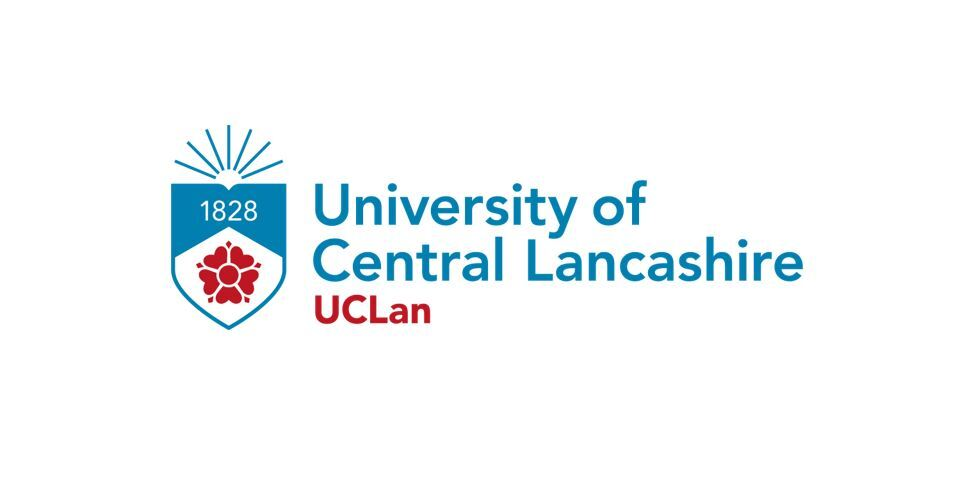 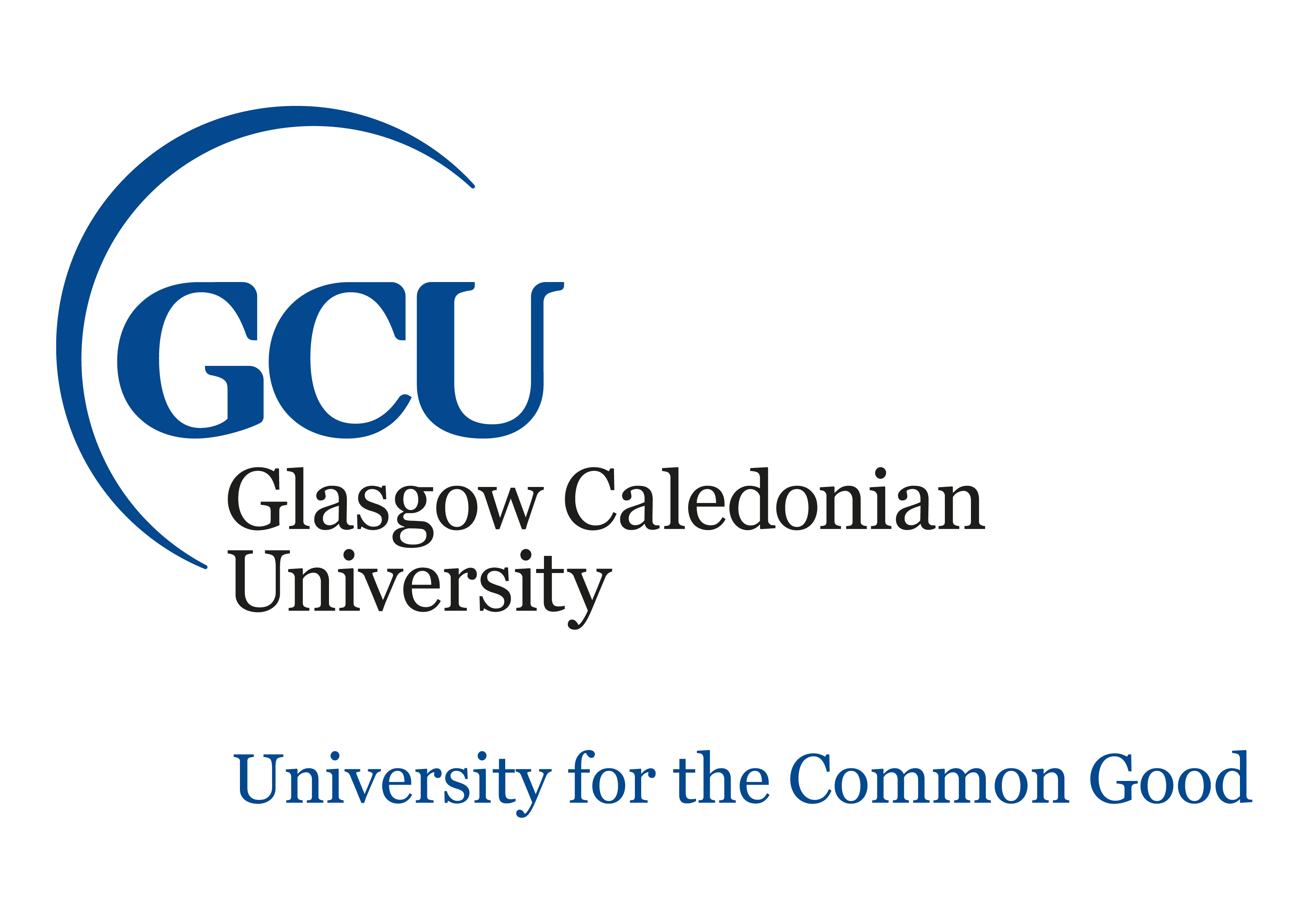 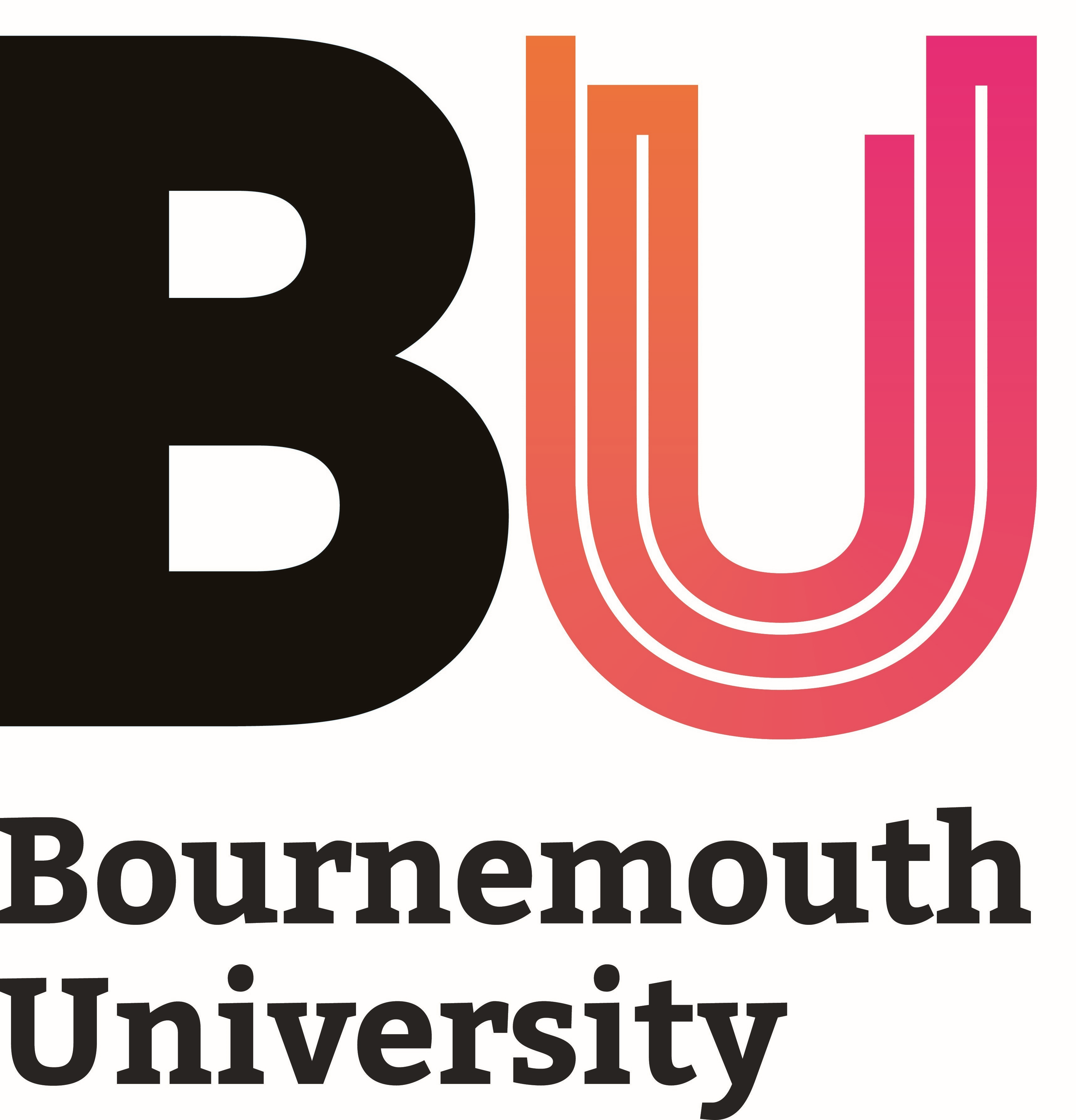 Decarbonising Leisure Travel Network
Made up of destinations, local authorities and transport organisations (and of course us academics) concerned reducing the level of private car use for leisure

Mission statement concentrates on:
Sharing knowledge and good practice for developing sustainable leisure travel. 
Prioritising alternatives to the private car both to/from and within destinations
Developing a research agenda on leisure travel behaviour
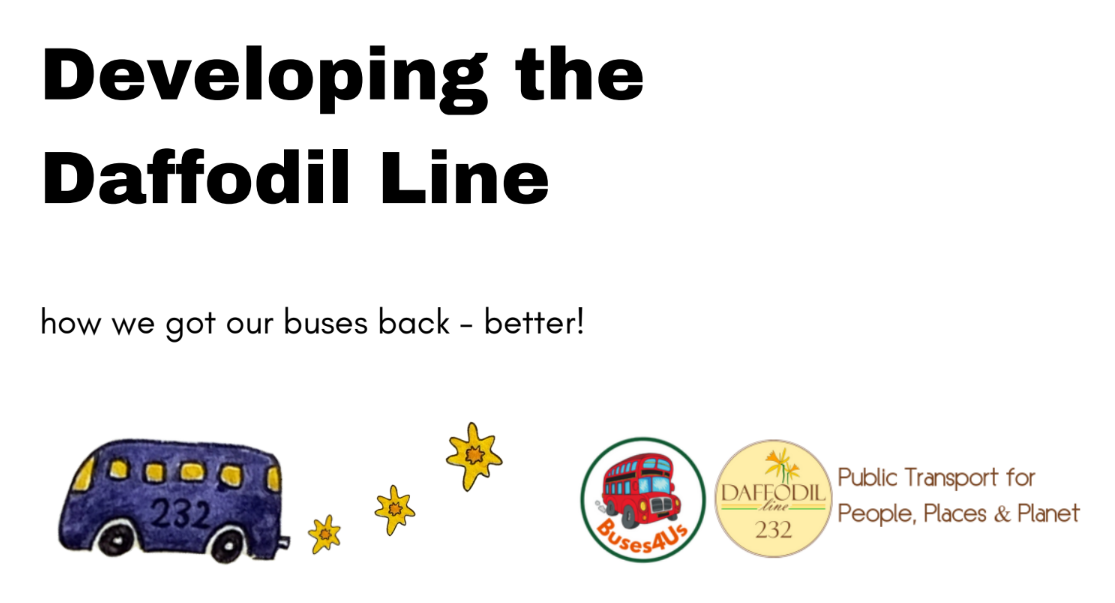 Activities thus far
Kick-off meeting (June 2022) and workshop (July 2022)
Bi-monthly meetings, with presentations on best-practice including:
New Forest Tour (seasonal open top bus)
The Heart of Wales Line Walking Trail
Maritime Mile Project, Ayrshire
Daffodil line and its development
Academic output on state of play for leisure travel
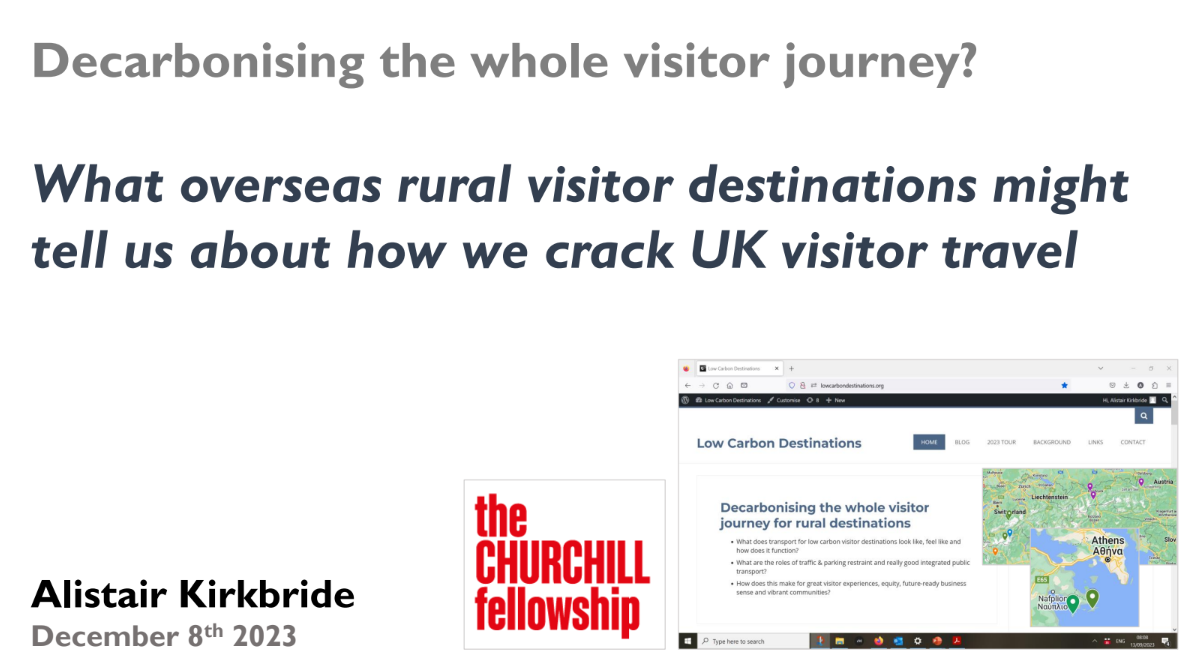 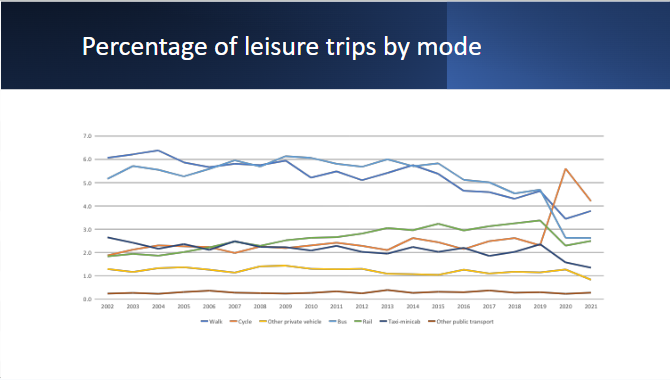 High car use – most trips to reach National Parks are made by car
For example:
New Forest National Park
90% of visitors arrive by car1 (2018/2019)

Bannau Brycheiniog National Park
83% “travel around the Park by car”2 (2016/2017)
(Estimated 4.3 million visitors in 2019)
[Speaker Notes: 1https://www.newforestnpa.gov.uk/app/uploads/2020/05/New-Forest-Visitor-Survey-report.pdf
2https://www.beacons-npa.gov.uk/wp-content/uploads/Brecon-Beacons-Visitor-Survey-Final-report-May-2017-English-.pdf]
Car use is embedded within visiting practices
Private vehicles support outdoor pursuits
(70% and 76% of visitors to the New Forest taking part in off-road cycling and on-road cycling respectively, arrived by car1)
Rural tourism often involves complex trip patterns
(48% of visits to the New Forest incorporated multiple stops2)
Rural tourism is mostly a group activity
Rural tourism is rarely a solitary pursuit with just 14% of day visits to villages and the rural countryside being made alone3. 
Limited non-car accessibility
Popular rural destinations are remote from public transport services. Plus need to consider the visitor’s origin which may also not be connected.
[Speaker Notes: 1https://www.newforestnpa.gov.uk/app/uploads/2020/05/New-Forest-Visitor-Survey-report.pdf
2‘Sustainable transport in rural tourism: a social practice perspective of visitor travel experiences in the New Forest National Park’. Doctoral Thesis (Doctoral). Bournemouth University. ttp://eprints.bournemouth.ac.uk/33156/
3Visit Britain. 2021. https://www.visitbritain.org/online-data-browser [Accessed 08 February 2021]]
Impacts – not the visiting experience you hoped for!
Climate change – Visitor transport estimated to contribute to around a quarter of the Lake District National Park’s carbon footprint, and the impact is increasing.
Poor Air Quality 
Noise 
Visual Intrusion
Congestion
Inappropriate/illegal parking
Severance
Danger
A different approach or more of the same…
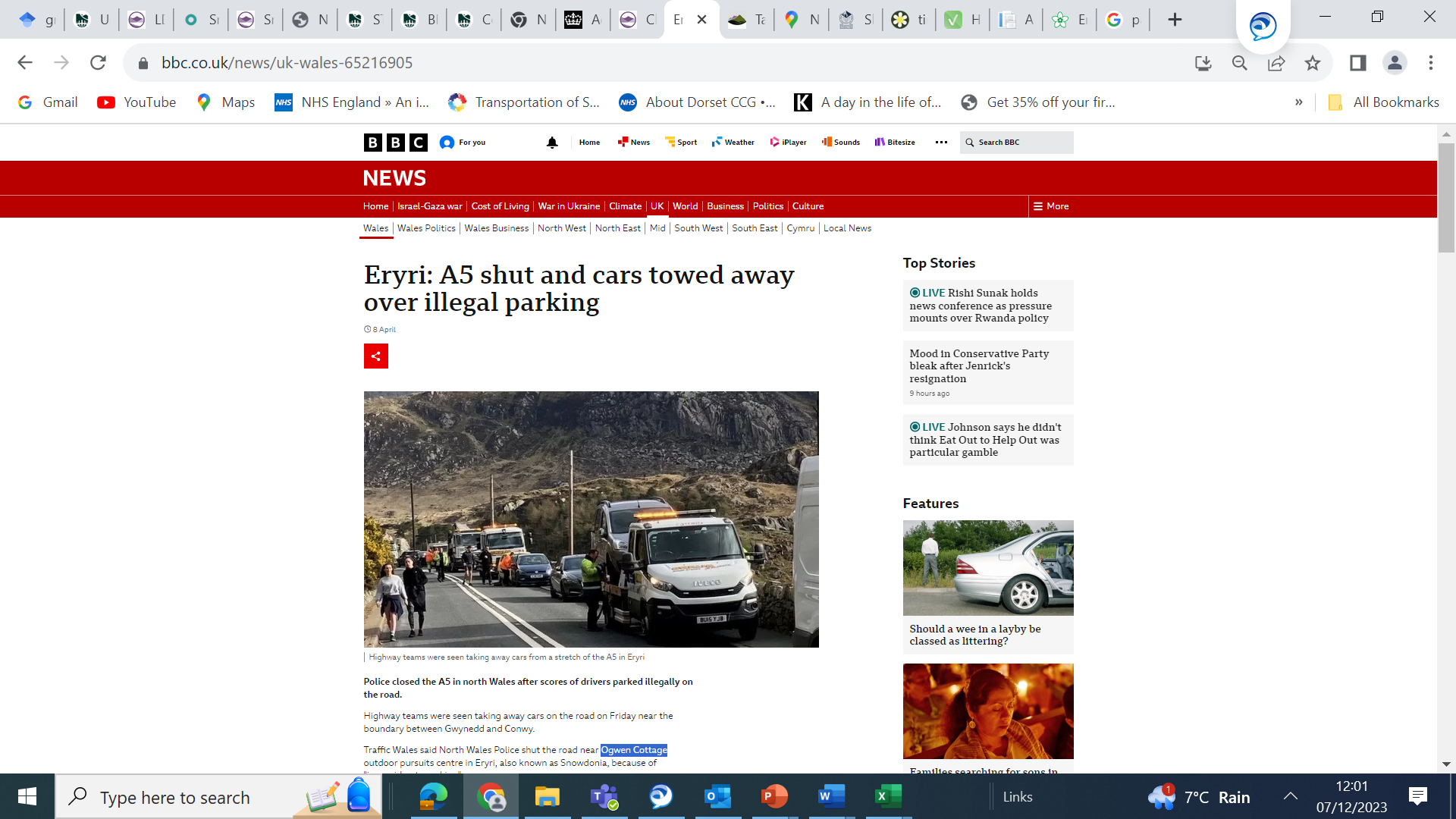 Growing population with increasing car ownership and use, particularly for leisure travel. 
Significant change will only be achieved through traffic management and wider policies to shift away from car ownership.
Political Hot Potato!
[Speaker Notes: https://www.bbc.co.uk/news/uk-wales-65216905]
Importance of natural places to health
Access to rural areas by public transport has fallen over recent decades.

CPRE are now referring to some rural areas (and smaller market towns) as “transport deserts”.
(cpre.or.uk/resources)
“People with nature on their doorstep are more active, mentally more resilient and have better all-round health”

Just a third of low income households are within a short walk to greenspace.
(www.wildlifetrusts.org)
Questions for discussion
We need to go beyond promoting different modes, but how can we best communicate this to stakeholders? 

Is more carrot and/or more stick enough?

Is demand management an option?

What ‘transport’ lessons were learned from the recent pandemic?